Tronc commun
Notions de déficiences physiques
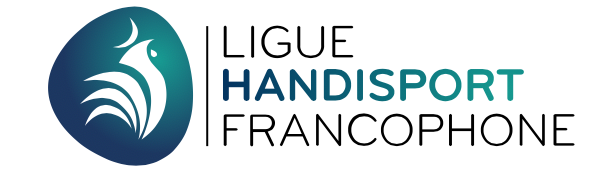 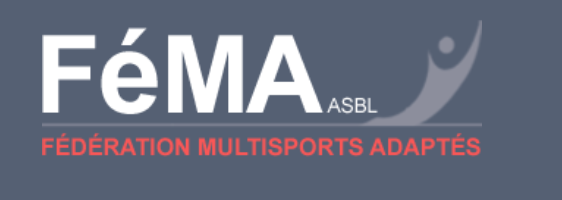 L’évolution du handisport
Sport pro
Un peu d’histoire
Sport amateur
Sport “social”
Sport thérapeutique
Organisme pour l’adaptation de bâtiments
La formation tronc commun Ligue Handisport Francophone/FéMA
Avant 
Lieu (accessibilité)
Pathologie
Régles de sécurité (risque, …)
Spécicificités/besoins techniques et physiologiques du sportifs
Réglement/Matériel du sport
Handisportifs
Prise en charge???
Pendant 
Progressivité
Éviter la surcharge des parties “saines”
Ecoute des besoins (en lien avec la pathologie)
Adaptation (remise en question)
Expertise LHF 
+ fédé
Comment allons-nous aborder la thématique?
Les classifications????
Pourquoi cette approche?
Avant
Maintenant
Classification médicale
Tiens compte de la pathologie uniquement
Toutes les déficiences ne sont pas prises en compte (DV, DI)
Peu de monde par catégorie (médailles chocolat)
Complexe à comprendre
Classification foncitonnelle
Prend en compte la pathologie, les caractérisques du sport et les aptitudes à la pratique
Moins de classes (en natation 3214)
Injustice (fourchettes de points)
Plus adaptée à la réalité
Plus facilement compréhensible
1 partie médicale (médecin,kiné, …) et 1 partie technique (expert)
Les classifications
Le site internet de la ligue handisport
Le dossier de classification
Pour en savoir plus …
Contacter un responsable de la LHF
info@handisport.be ou classification@handisport.be
8 grandes déficiences/troubles 
Déficit moteurpar ex. lésion de la moelle épinière, dystrophie musculaire, syndrome post-poliomyélite, spina bifida ;
Limitation de l’amplitude articulaire passivepar ex. arthrogrypose, contracture résultant d’une immobilisation chronique de l’articulation ou traumatisme affectant une articulation ;
Amputation par ex. dysmélie ou suite à un traumatisme ou une maladie ;
Différence de longueur des membres inférieurs par ex. congénital ou suite à un traumatisme ;
Petite staturepar ex. achondroplasie, déficit d’hormone de croissance, ostéogénèse imparfaite ;
Hypertonie par ex. paralysie cérébrale, traumatisme cérébral, infarctus cérébral ;
Ataxiepar ex. paralysie cérébrale, traumatisme cérébral, infarctus cérébral, sclérose en plaque ;
Athétosepar ex. paralysie cérébrale, traumatisme cérébral, infarctus cérébral.
Pour les déficients moteurs
Critères d’éligibilité*
(cfr test d’admission et patholgie ”minimale”)
*Manuel national de classification, consulté en ligne le 20 janvier 2018
Impact sur la force musculaire
Impact sensoriel
Evolutive ou non
Troubles associés (urinaire, digestif, sexuel, …)
Différents types
Atteinte médulaire
Distrophie musculaire
Polio
Spina bifida
…
1. Déficit moteur
Caractéristiques principales : 
Atteinte de la moelle épinière 
Sous lésionnel ne fonctionne pas
Tétraplégie ou paraplégie
Complète ou partielle
Importance des abdominaux
1. Déficit moteur
Atteintes médulaires
Spécificités praticulières : 
Troubles sensoriels
Spasticité
Troubles digestifs et urinaires (avec possible infections)
Escarres
Aides techniques présentes
Caractéristiques principales : 
Atteinte progressive du système musculaire
Maladies évolutives
Diminution de la force musculaire
Origine : absence/manque d’une/plusieurs protéines
1. Déficit moteur
Dystrophie musculaire
Et encore : 
Troubles respiratoires/cardiaques
Parfois létale
Enormément de types différents
Caractéristiques principales :
Maladie virale
Faiblesse musculaire sur les zones touchées
Non évolutive
Presque disparue en Europe (vaccin)
1. Déficit moteur
Poliomyélite
Spécificités particulières :
Si membres inférieurs  stabilité
Appareillage possible
Aides techniques souvent présentes
Malformations de vertèbres (possible sur les 3 types de vertèbres principales)
3 types occulta, meningocèle et myelinoméningocèle
Symptômes proches de la blessure médulaire (avec différents niveaux)
Acide folique
1. Déficit moteur
Spina bifida
1. Déficit moteur
A QUOI DEVREZ-VOUS FAIRE ATTENTION AVEC CE TYPE DE PUBLIC?
APPROCHE SÈCURITAIRE ET  PHYSIOLOGIQUE
LE POINT DE VUE SECURITAIRE
Pertes de sensations (risques de blessures)
Mauvaise thermorégulation des parties lésées (coupe de chaleur)
Sensibles aux infections urinaires (hydratation)
Matériel adapté aux spécificités de la déficience
1. Déficit moteur
PRISE EN CHARGE
LE POINT DE VUE PHYSIOLOGIQUE :
FC plus basse
Production de lactacte plus faible
Mauvais retour veineux
Capacitié respiratoire plus faible
Besoins nutritifs moindres (obésité)
Stabilité dans la pratique
Charge d’entrainement adaptée
Réapprentissage moteur et technique (si accident)
1. Déficit moteur
QUELS SPORTS PEUVENT-ILS PRATIQUER?
1. Déficit moteur
Parmi les sports paralympiques …
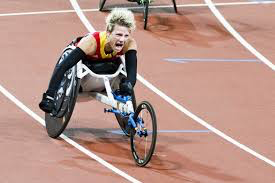 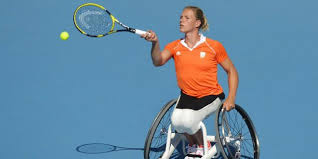 1. Déficit moteur
Quelques exemples en images
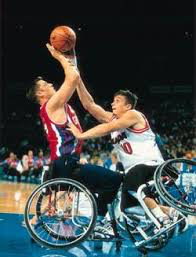 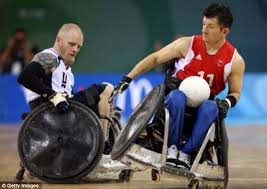 Limitation complète ou partielle de(s) mouvement(s) d’une ou plusieurs articulations 
Pas d’atteinte musculaire
Peut être évolutive
Evaluée de manière passive
2. Limitation articulaire passive
Origines : 
Pathologies (arthrose, …)
Traumatiques (entorse, fractue, …)
Congénitales
2. Limitation articulaire
A QUOI DEVREZ-VOUS FAIRE ATTENTION AVEC CE TYPE DE PUBLIC?
APPROCHE SÈCURITAIRE ET  PHYSIOLOGIQUE
LE POINT DE VUE SECURITAIRE
À part la limtiation liée à la pathologie  rien de particulier  précautions comme pour tout le monde!
2. Limitation articulaire
Aspects sécuritaires et physiologiques
LE POINT DE VUE PHYSIOLOGIQUE :
À part les adaptations techniques liées à la limitation de mouvement  RAS
Surveiller l’équilibre et les compensations de mouvements
2. Limitation articulaire
QUELS SPORTS PEUVENT-ILS PRATIQUER?
2. limitation articulaire
Parmi les sports paralympiques …
Absence totale ou partielle d’une ou plusieurs parties d’un membre
Congénitales  (agénésies) ou acquises (amputations)
Souvent appareillées
3. Amputations
Orginies 
Traumatiques (accident, guerre, …)
Malformations
Pathologiques (diabète, cancer, …)
3. Amputations
A QUOI DEVREZ-VOUS FAIRE ATTENTION AVEC CE TYPE DE PUBLIC?
APPROCHE SÈCURITAIRE ET  PHYSIOLOGIQUE
LE POINT DE VUE SECURITAIRE
Douleurs du membre fantôme
Si membre inf, stabilité  risques de chutes
Risques de blessures du moignon
Prise de médicaments possibles (cancer, diabète, …)
3. Amputations
PRISE EN CHARGE
LE POINT DE VUE PHYSIOLOGIQUE :
FC plus basse
Production de lactacte plus faible
Compensation dans la technique/ symétrie corporelle
Mauvaise circulation au niveau du moignon
Stabilité dans la pratique
Charge d’entrainement adaptée
Réapprentissage moteur et technique (si accident)
Apprentissage de l’utlisation du matériel sportif (chaise, prothèse, …)
3. Amputations
QUELS SPORTS PEUVENT-ILS PRATIQUER?
3. Amputations
Parmi les sports paralympiques …
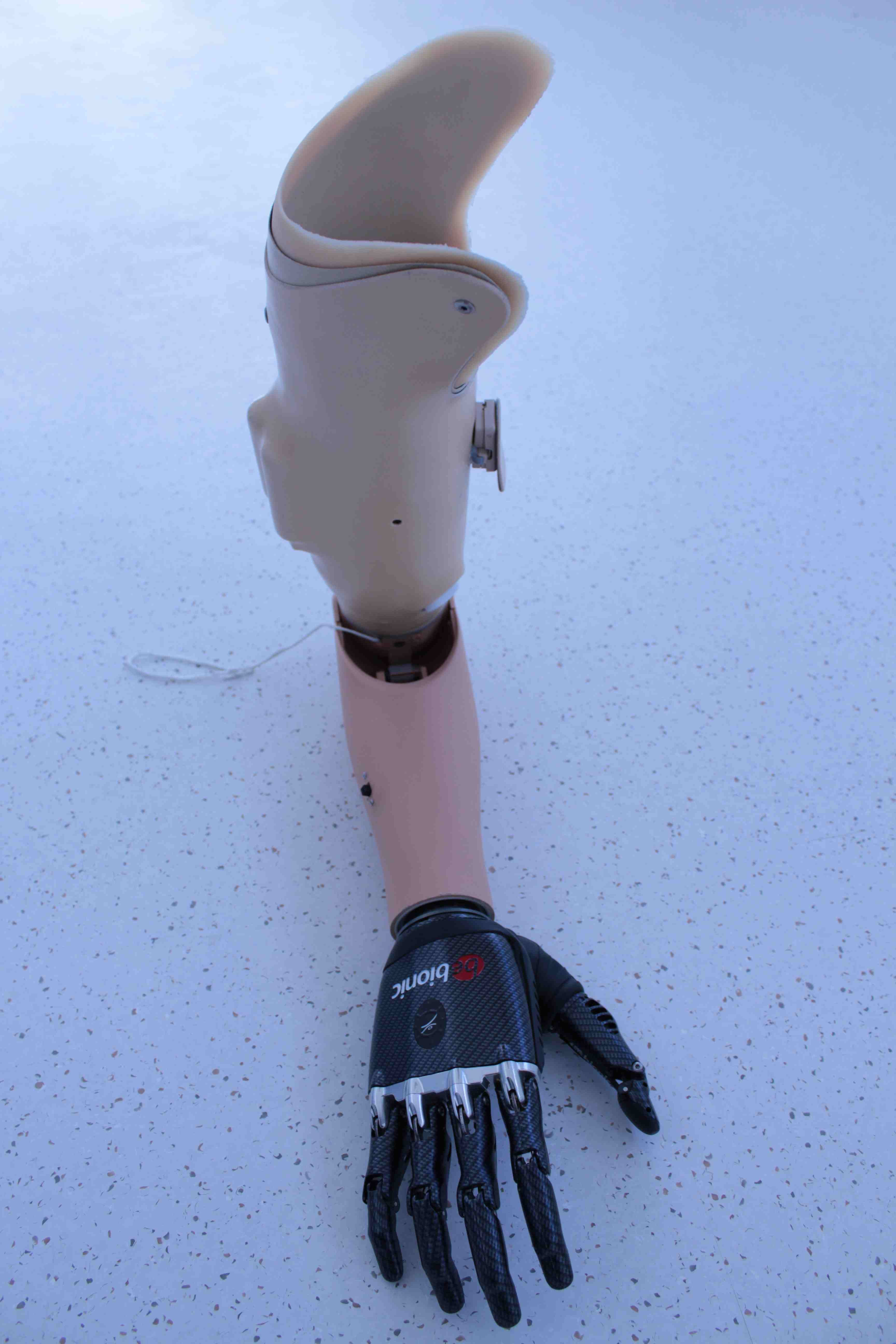 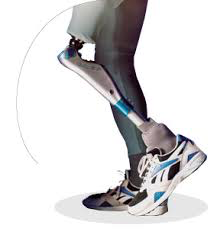 3. Amputations
Quelques exemples en images
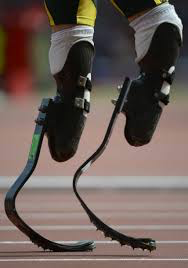 LE MATERIEL
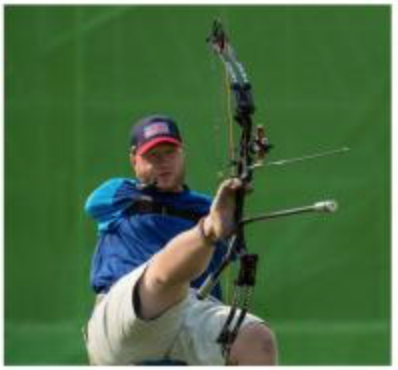 3. Amputations
Quelques exemples en images
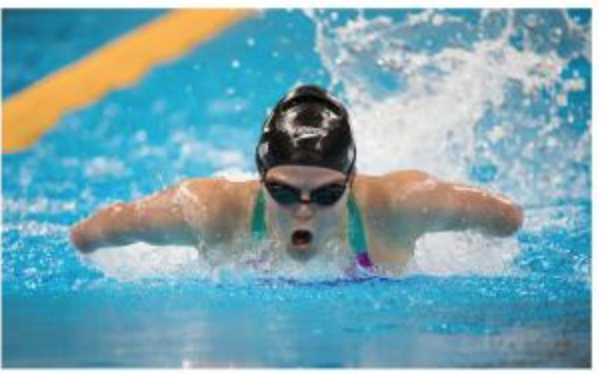 Les sports
Appareillé ou non
Membre complet ou non
Accomagné parfois de malformation des extrémités (softenon, …)
On retrouve sensiblement les mêmes caractéristiques que pour les personnes amputées.
4. Différence de longueur de membre(s)
Origines 
Pathologiques
Traumatiques
Congénitales/héréditaires
Médicamenteuses
4. Différentes longeurs de membres
Parmi les sports paralympiques …
Retard du développement biologique d’une personne
Disproportion entre les membres et le tronc
Espérance de vie plus faible
5. Petite stature
Origines
Héréditaire
Aquise (environnement, carence)
Pathologiques
5. Petite stature
A QUOI DEVREZ-VOUS FAIRE ATTENTION AVEC CE TYPE DE PUBLIC?
APPROCHE SÈCURITAIRE ET  PHYSIOLOGIQUE
LE POINT DE VUE SECURITAIRE
Risque d’AVC plus important
Dérèglements hormonaux possibles (médicamentation)
Charge des membres plus importante
5. Petite stature
PRISE EN CHARGE
LE POINT DE VUE PHYSIOLOGIQUE :
Production de lactacte plus faible
Compensation dans la technique
Contraintes plus importantes pour les articulations (fréquence)
Contrainte musculaire plus importante (type de fibres)
Charge d’entrainement adaptée
5. Petite stature
QUELS SPORTS PEUVENT-ILS PRATIQUER?
5. Petite stature
Parmi les sports paralympiques …
Quelques images
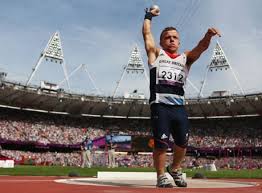 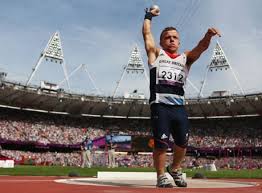 6. Hypertonie
Définition : augmentation exégérée du tonus musculaire
Origines :
Musculaire
Neurologique (centrale ou périphérique)
7. Ataxie
Trouble de la coordination des mouvements d’origine neurologique
Cfr vidéo : la démarche ébrieuse d’un ataxique
8. Athétose
Trouble neurologique caractérisé par des mouvements lents, sinueux et involotaires essentiellement des extrémités.
On retrouve ces 3 troubles chez les personnes Infirmes Moteurs (d’Origine)Cérébral(e)
D’autres pathologies peuvent faire référence à un ou tous les symptômes (Parkison, …)
Troubles associés (auditif, parole, occulaire, …)
hypertonie, ataxie, athétose
IMC/IMOC
IMoC = l'infirmité motrice cérébrale ou paralysie d'origine cérébrale est un trouble moteur non progressif lié à une lésion du cerveau survenue en période anténatale, périnatale ou dans les mois qui suivent la naissance.
Différence entre IMoC et la paralysie cérébrale = l’âge
Diplégie, hémiplégie et quadriplégie
hypertonie, ataxie, athétose
A QUOI DEVREZ-VOUS FAIRE ATTENTION AVEC CE TYPE DE PUBLIC?
APPROCHE SÈCURITAIRE ET  PHYSIOLOGIQUE
LE POINT DE VUE SECURITAIRE
Crise d’épilepsie
Complications orthopédiques
Mauvaise audition et mauvaise vue (parfois)
Spasticité
hypertonie, ataxie, athétose
PRISE EN CHARGE
LE POINT DE VUE PHYSIOLOGIQUE :
Comportement on/off
Cocontraction agoniste/antagoniste
Problème de coordination pertubant l’apprentissage
Endurance complexe
Epreuve de précision complexe
Bonne explosivité
hypertonie, ataxie, athétose
QUELS SPORTS PEUVENT-ILS PRATIQUER?
hypertonie, ataxie, athétose
Parmi les sports paralympiques …
Adaptabilité
Connaitre son public
Connaitre le sport et le matériel associé
Travailler en fonction des compétences plutôt que de la pathologie
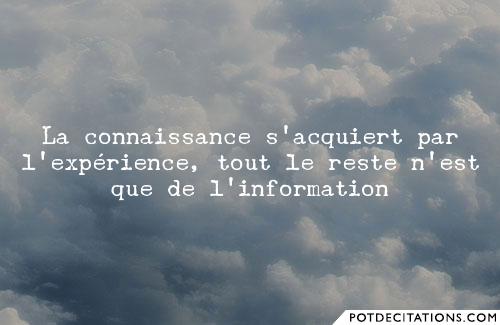 En conclusion